Major endocrine systems for regulation of reproductive processes:
An-Najah University                              Dr. Hatem Atalla
1
Basic anatomy and physiology
The endocrine system is composed of ductless glands that secrete chemical messenger called hormones  in to the blood .
Hormones are chemical substances produced by cells in one part of the body and transported to another part of the body(target organ) where they influence cellular activity 
The endocrine system is controlled by a feedback mechanism that includes the hypothalamus , pituitary glands , and the other endocrine glands
Female Feedback Diagram
An-Najah University                              Dr. Hatem Atalla
3
Male Feedback Diagram
An-Najah University                              Dr. Hatem Atalla
4
Classification and Properties of Hormone
Chemical Structure
Polypeptides - hypothalamic
Protein - pituitary, gonad
Steroids - gonad, adrenal
Fatty acid - many sources, prostaglandins
Modified amino acid (Amine H.) - derivatives from the amino acid tyrosine –Thyroid, pineal
Hypothalamus hypophysis interrelation
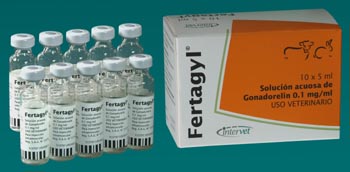 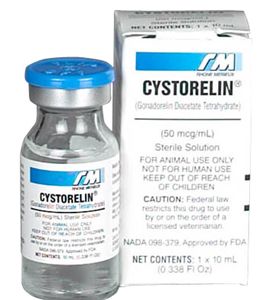 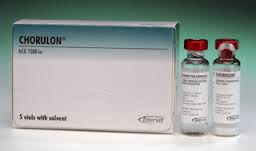 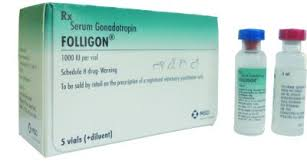 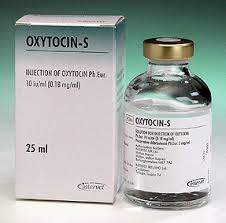 Oxytocin release
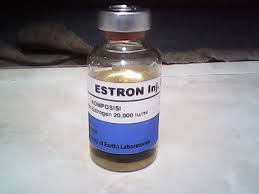 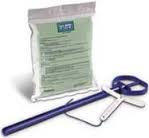 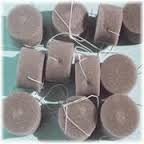 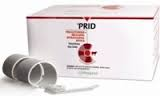 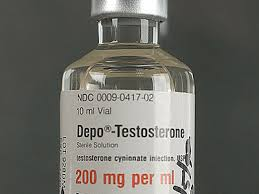 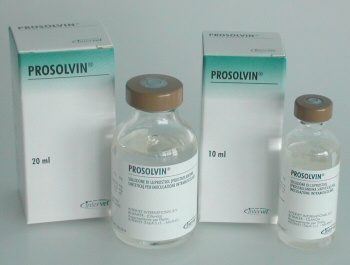 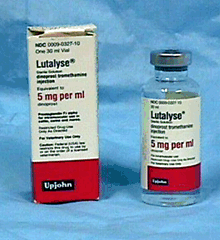 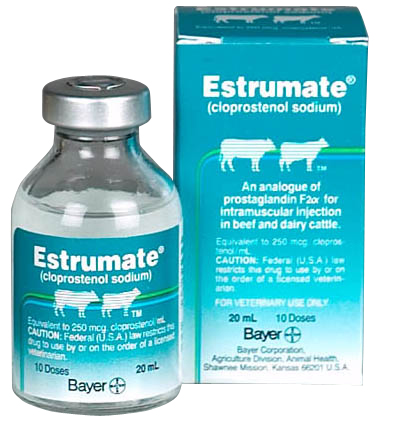 Prostaglandin synthesis
by uterine endometrium
is released into the 
uterine vein.
Prostaglandin F2a Control of Luteolysis
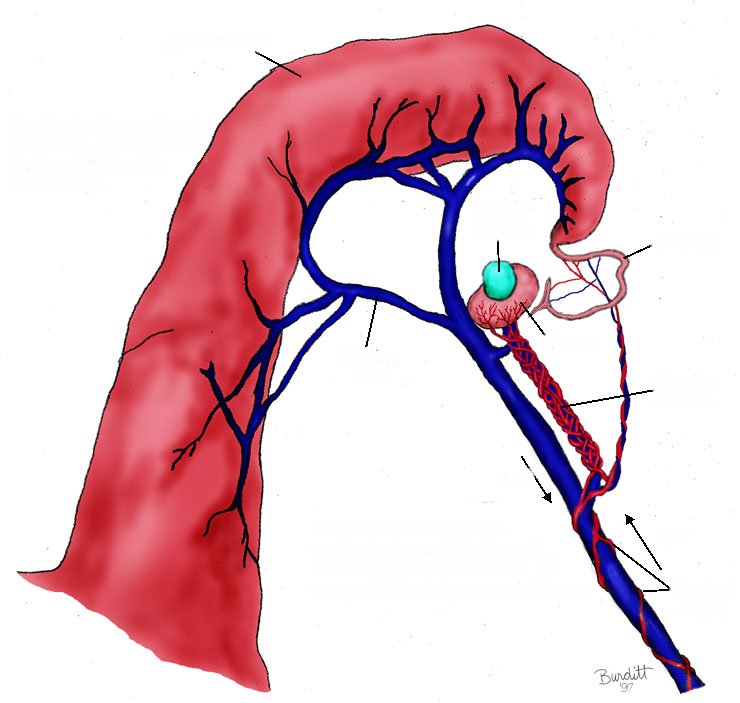 Uterine Horn
Progesterone from
CL stimulates
production of 
uterine PGF2a after
day 15 in cow
Corpus
Luteum
Oviduct
Ovary
Uterine
Vein
Ovarian Pedicle
PGF
PGF2a is picked up by 
ovarian artery through 
counter current exchange
and delivered back to the
ovary where it causes
lysis of the CL
PGF into Artery
Uterine Artery